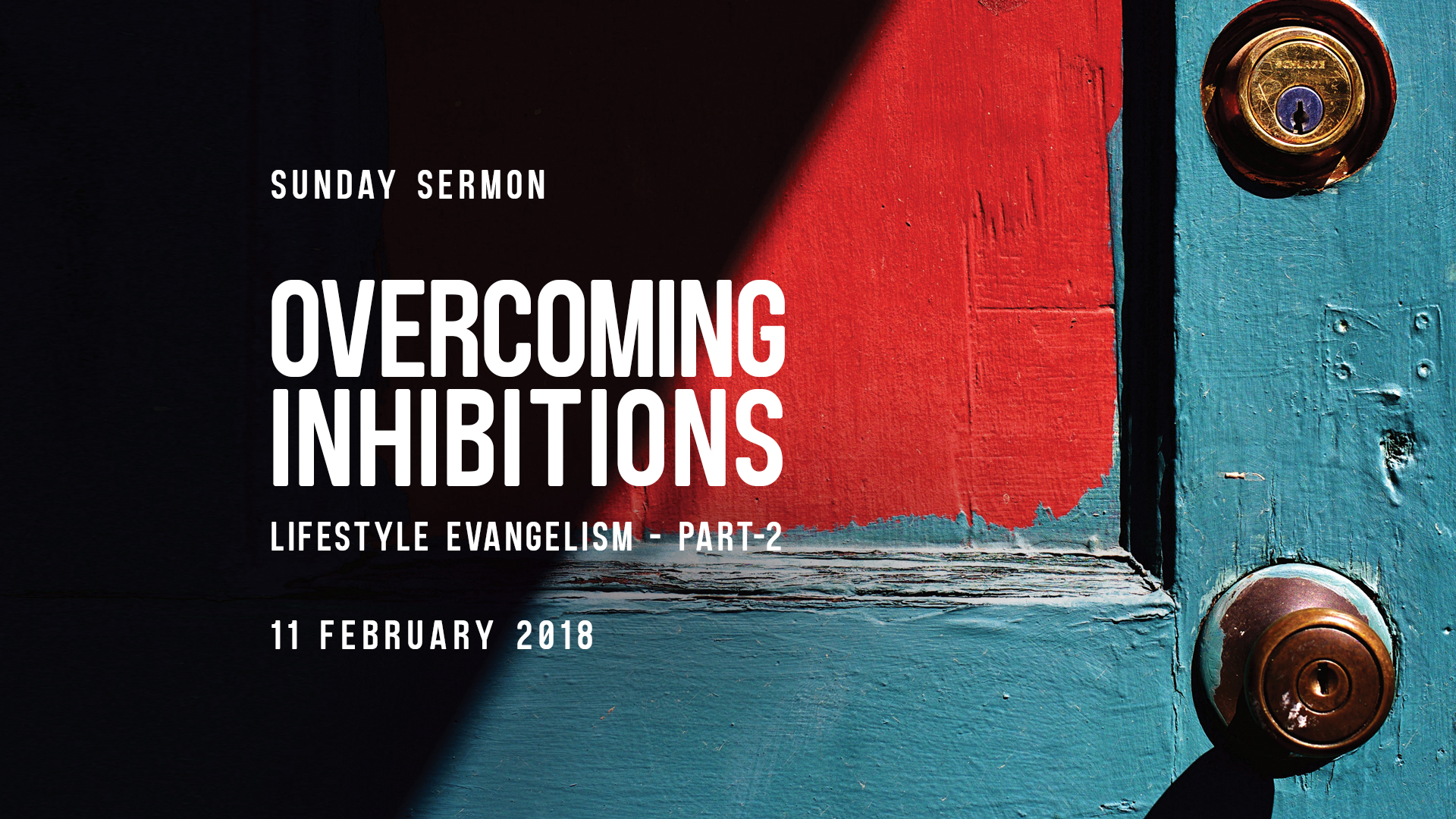 Quick Review
NECESSITY
1, People Need A Savior And There Is Only One
2, People Are Empty, Are Hurting, Are Searching, Are in Need
3, People will not know the truth unless someone tells them
Quick Review
URGENCY
1, People are perishing and they don't know it
2, Time is running out
1, Not knowing what the Gospel is
1, Not knowing what the Gospel is
Simply share what Jesus did for you. 

"One thing I know: that though I was blind, 
now I see." (John 9:25)
1, Not knowing what the Gospel is
Become familiar with the Gospel message 
and how to present it.

see APC Church App
1, Not knowing what the Gospel is
1 Peter 3:15  
But sanctify the Lord God in your hearts, and always be ready to give a defense to everyone who asks you a reason for the hope that is in you, with meekness and fear;
2, Assumption that people are not spiritual
2, Assumption that people are not spiritual
God designed us as spiritual beings.

Ecclesiastes 3:11
… Also He has put eternity in their hearts,…

So don't hold back from starting or 
having a conversation.
3, Will people be convinced
3, Will people be convinced
1, The Gospel is the power of God (Romans 1:16; 1 Corinthians 1:18-24).

2, The Holy Spirit is the One who convicts them (John 16:8-11).
4, Fear of rejection
4, Fear of rejection
Matthew 10:11-15,40
11  "Now whatever city or town you enter, inquire who in it is worthy, and stay there till you go out. 
12  And when you go into a household, greet it. 
13  If the household is worthy, let your peace come upon it. But if it is not worthy, let your peace return to you.
4, Fear of rejection
Matthew 10:11-15,40
14  And whoever will not receive you nor hear your words, when you depart from that house or city, shake off the dust from your feet. 
40 "He who receives you receives Me, and he who receives Me receives Him who sent Me.
5, Fear of persecution
5, Fear of persecution
Matthew 10:16-42
5, Fear of persecution
Get rid of fear:

2 Timothy 1:7-8
7 For God has not given us a spirit of fear, but of power and of love and of a sound mind. 
8 Therefore do not be ashamed of the testimony of our Lord, nor of me His prisoner, but share with me in the sufferings for the gospel according to the power of God,
5, Fear of persecution
Get rid of fear:

Romans 1:16  
For I am not ashamed of the gospel of Christ, for it is the power of God to salvation for everyone who believes, for the Jew first and also for the Greek.
6, Other Excuses
Having Gospel Conversations
(A) Be natural

(B) Be intentional
Having Gospel Conversations
Ask questions.
Get to know the person.
Get to know their belief system.
Share your own personal experience.
Always maintain proper motivation
James 5:19-20
19 Brethren, if anyone among you wanders from the truth, and someone turns him back, 
20 let him know that he who turns a sinner from the error of his way will save a soul from death and cover a multitude of sins.